Strategy: RUDHIEE

Read the problem, put a box around important words, and circle numbers.

Underline the question.

Write the definition next to any science vocabulary words.

Hypothesis
Construct model
Explain evidence behind hypothesis.
Infer based on what you know.

Interpret 
Look at evidence (answer choices) for patterns.
Draw conclusions from information given.

Eliminate wrong choices and Evaluate right answer.
Test Taking Strategy
mechanical
sound
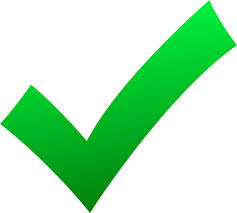 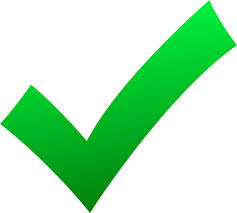 mechanical
sound
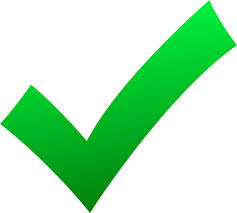 Types of Energy  - 
M.E.L.T.S
mechanical
electrical
light
thermal/heat
sound
vibrates, communication
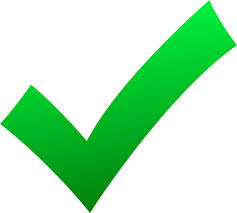 movement
radiates
travels in straight line, to see
vibrates
shock, electrons
radiates
radiates